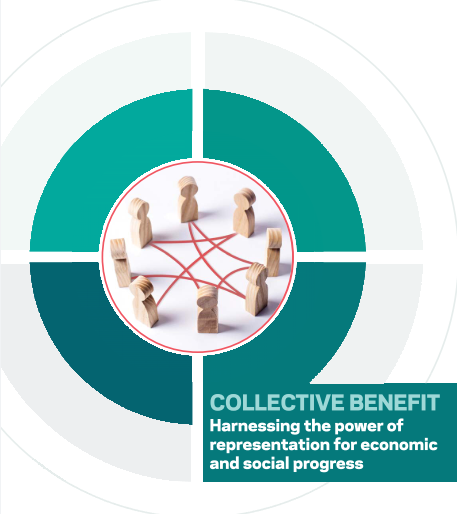 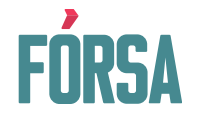 Alan Eustace       May 2021
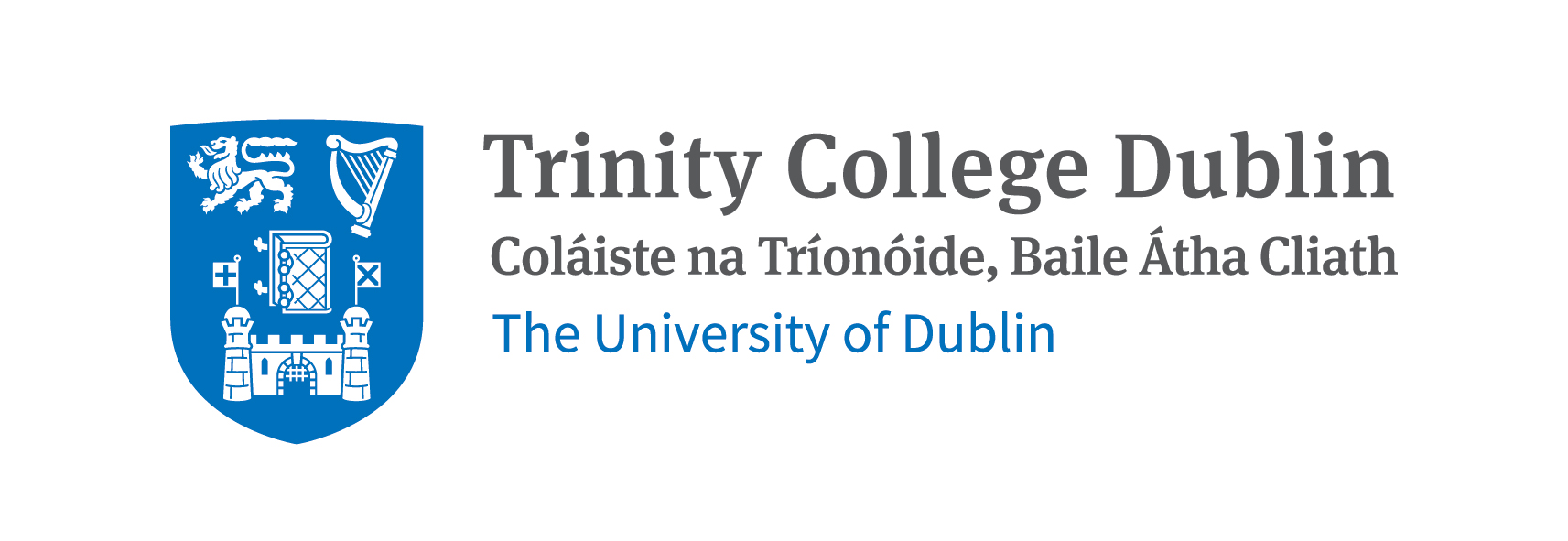 Collective bargaining
ILO: Negotiations between workers’ organisations and employers or their organisations to reach agreement on terms & conditions of employment or the relationship between management and workers

Benefits for higher wages, equality, productivity, innovation and competition 
Ease of doing business

Fundamental human right, protected by international and European law

International and domestic political momentum
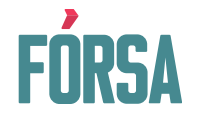 Ireland v Europe
Why?
Effects of the Financial Crisis

Constitutional court decisions

Voluntarist tradition
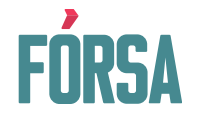 Comparative analysis
1. Importance of sectoral bargaining and extension of agreements
Sectoral bargaining is key to high coverage rates and quality of bargaining process

Incentives for employers to bargain at sectoral level

Extension of agreements

Public procurement
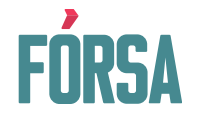 2. Incentivising trade union membership
Avoid free-rider problem

Tax deductions

Reserved benefits

Ghent system

Paid time off and protection against detriment
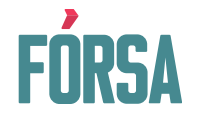 3. Collective bargaining secures industrial peace, economic stability and flexibility
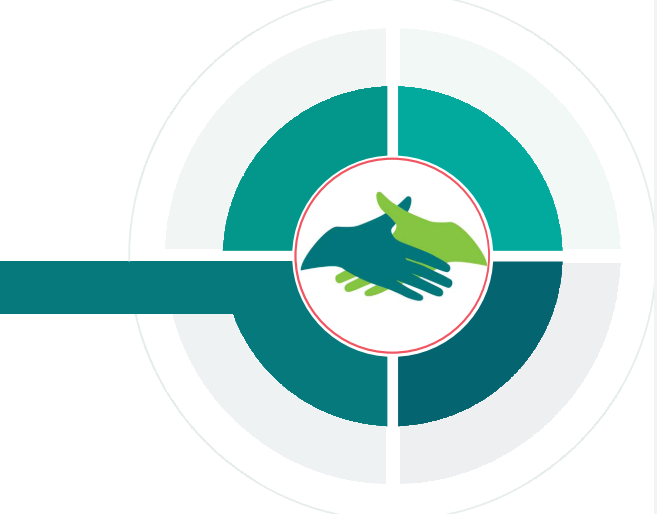 Industrial peace

Flexible regulation, tailored to economic realities

Productivity and innovation

Culture shift
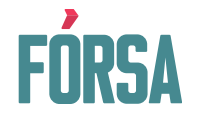 4. Importance of union presence and worker representation in the enterprise
Works councils

Company boards of directors

Relationships with trade unions
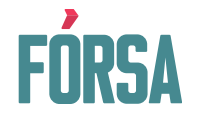 EU law
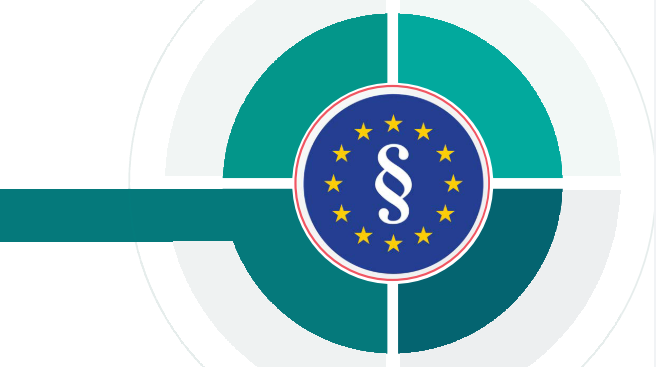 Fundamental rights and Union policy

Internal market and competition law

Participation directives

Proposed directive on adequate minimum wages (AMWD)
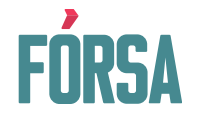 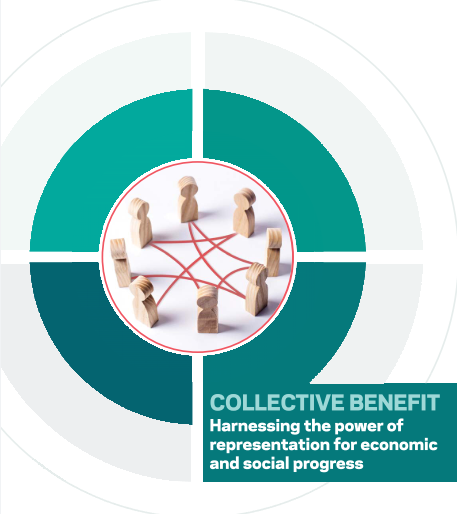 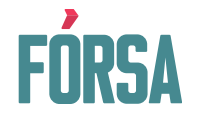 Questions?
Thank you
Alan Eustace       May 2021
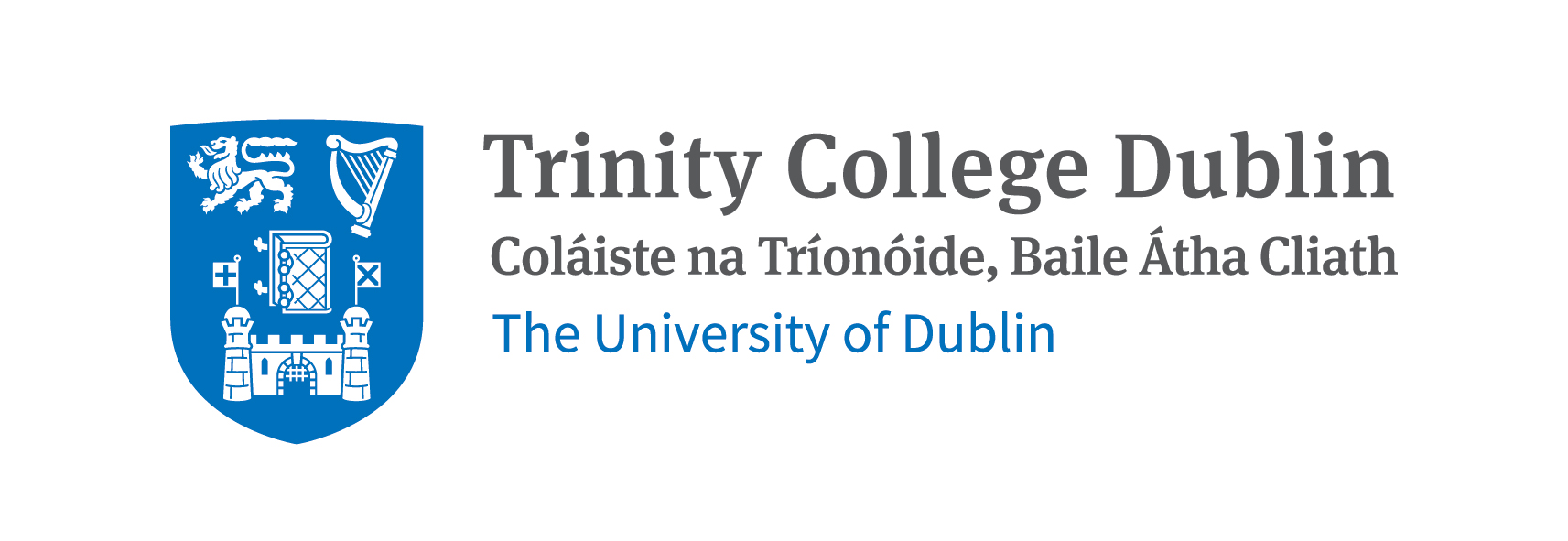